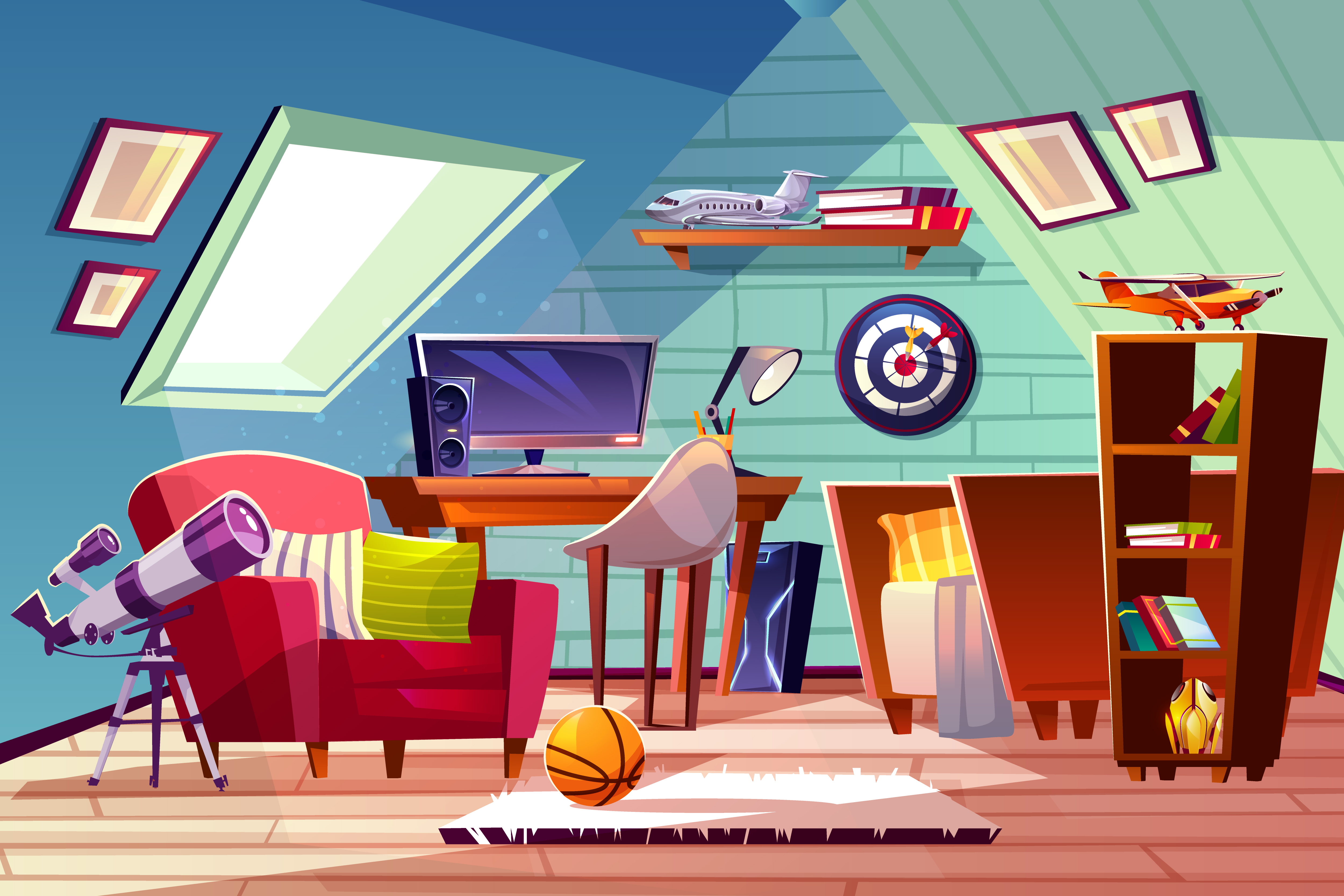 TRƯỜNG TIỂU HỌC SÀI ĐỒNG
MÔN: ĐẠO ĐỨC – LỚP 3
BÀI: THỰC HÀNH GIỮA HỌC KÌ 1

GV: Lưu Thị Huê
KHỞI ĐỘNG
Cùng hát nào
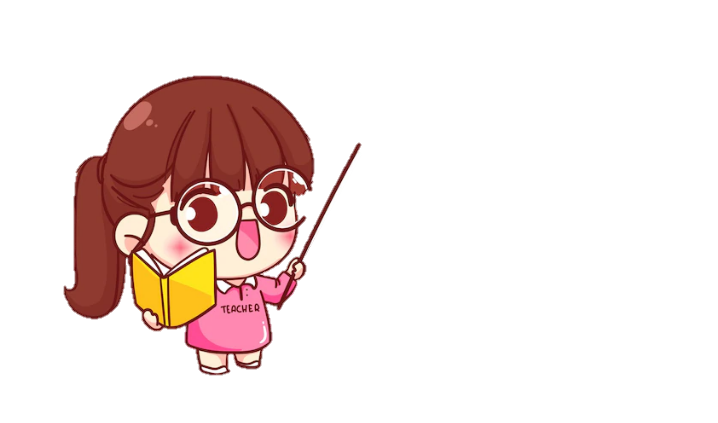 Hát đồng thanh: Tiến quân ca
? Quốc ca Việt Nam có tên gốc là gì? Do nhạc sĩ nào sáng tác?
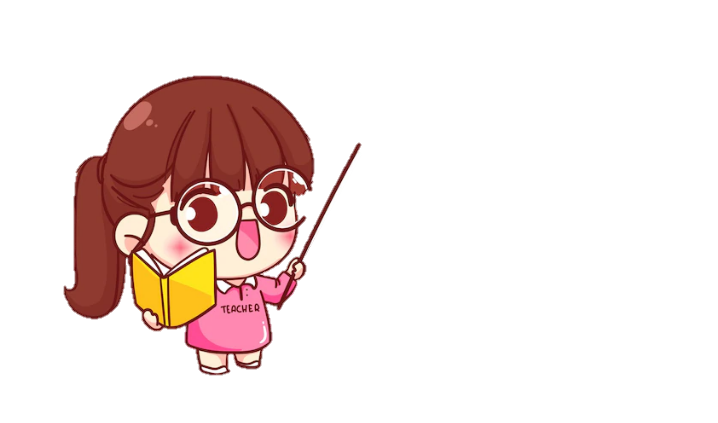 Quốc ca Việt Nam có tên gốc là bài hát Tiến quân ca. Do cố nhạc sĩ Văn Cao sáng tác.
? Cảm xúc của em khi nghe Quốc ca Việt Nam.
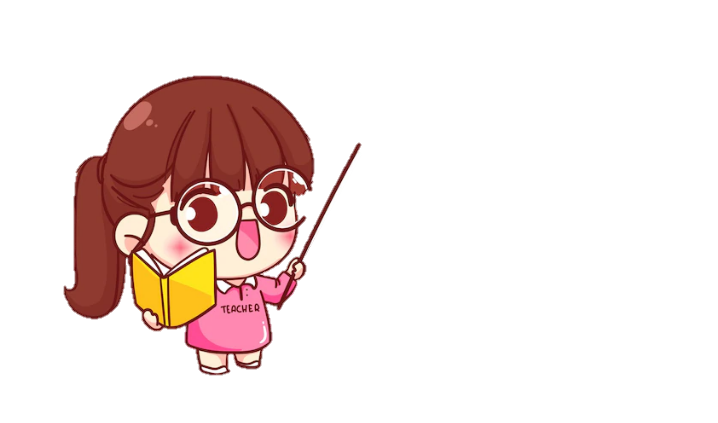 Yêu và tự hào về đất nước, con người Việt Nam
KHÁM PHÁ
01.
Ai nhanh hơn
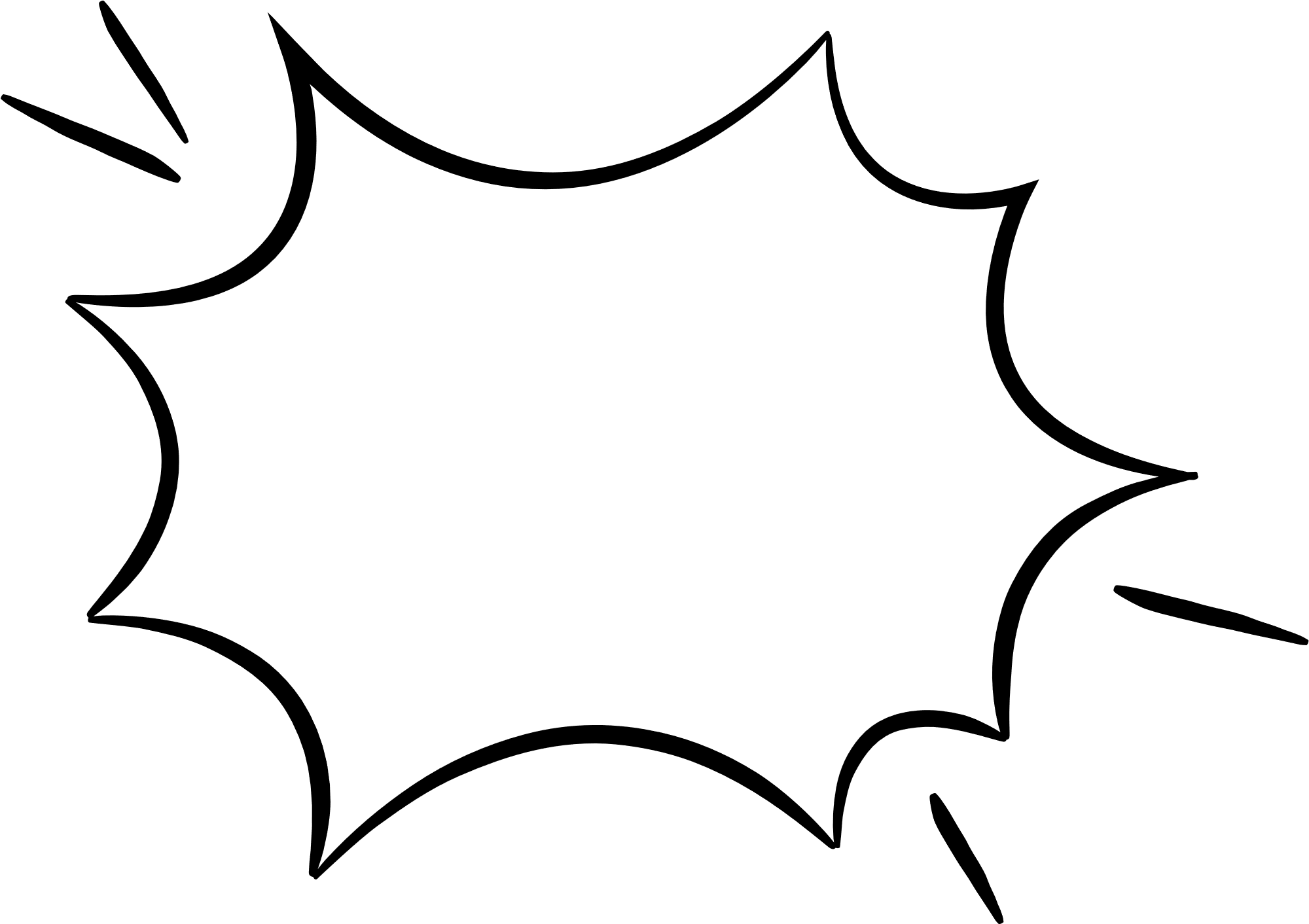 Nhiệm vụ: Nêu các câu thơ, các bài hát nói về các danh lam thắng cảnh, con người Việt Nam
TRÌNH BÀY
TRƯỚC LỚP
Thăng Long Hà Nội đô thành
Nước non ai vẽ nên tranh họa đồ
Cố đô rồi lại tân đô
Nghìn năm văn vật bây giờ vẫn đây.
Trên trời có đám mây xanhỞ giữa mây trắng, chung quanh mây vàngƯớc gì anh lấy được nàngĐể anh mua gạch Bát Tràng về xâyXây dọc rồi lại xây ngangXây hồ bán nguyệt cho nàng rửa chân
Ai về qua đất Ninh Bình,Mà xem phong cảnh hữu tình nên thơ.Nước non, non nước như mơ,Càng nhìn Dục Thúy càng ngơ ngẩn lòng
Mỗi chúng ta cần thể hiện tình yêu Tổ quốc bằng những hành động thiết thực, phù hợp như: yêu quý, bảo vệ thiên nhiên, trân trọng và tự hào truyền thống lịch sử, văn hóa đất nước.
02
LUYỆN TẬP
Tình huống có thể gây bỏng
Tình huống có thể gây điện giật
Em tán thành hoặc không tán thành với ý kiến nào dưới đây?
Tình huống có thể gây bỏng
Tình huống có thể gây điện giật
Em tán thành hoặc không tán thành với ý kiến nào dưới đây?
Tình huống có thể gây bỏng
Tình huống có thể gây điện giật
? Xử lý tình huống
TH3: Trên đường đi học về em gặp một cụ già muốn hỏi đường đến nhà bác hàng xóm cạnh nhà em.
TH1: Bác Hoa hàng xóm nhờ em trông giúp em bé, trong khi các bạn đến rủ em đi chơi.
TH2: Nhà cô Liên bên cạnh nhà em có chuyện buồn, em sẽ có hành động ra sao.?
TH4: Hồng và Mai không muốnchơi với bạn Chi cùng xóm khiến cho bạn rất buồn. Em sẽ làm gì?
Chúng ta nên thể hiện sự quan tâm đến hàng xóm láng giềng và mọi người xung quanh bằng nhiều hành động như: hỏi thăm, chia sẻ, động viên, giúp đỡ,... Đừng thể hiện những hành động thờ ơ khó chịu với hàng xóm láng giềng và mọi người xung quanh.
03VẬN DỤNG
Chia sẻ một số việc em đã làm và sẽ làm để thể hiện tình yêu đất nước, tổ quốc.
Chia sẻ một số việc em đã làm và sẽ làm để thể hiện sự quan tâm giúp đỡ hàng xóm láng giềng và mọi người xung quanh.
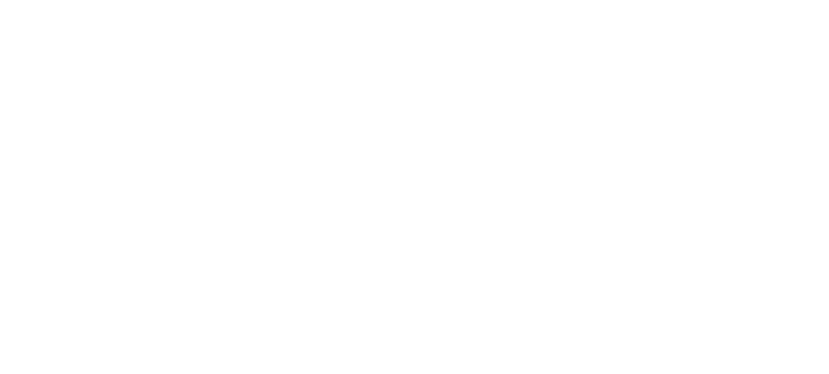